KIỂM TRA BÀI CŨ
1. Nêu ứng dụng của mạch đèn độc lập trong cuộc sống
2. Vẽ sơ đồ lắp đặt mạch điện đèn độc lập
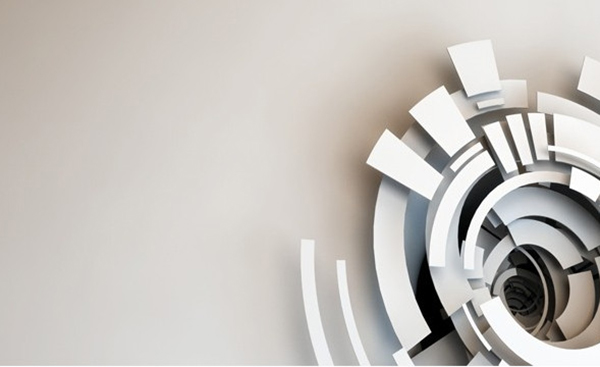 Bài 8: THỰC HÀNH: 

LẮP MẠCH ĐIỆN 
ĐÈN ĐỘC LẬP (Tiết 2)
II – Nội dung và trình tự thực hành:
3. Thực hành lắp đặt mạch điện:
Kiểm tra mạch điện
3. Thực hành lắp đặt mạch điện:
* Quy trình lắp đặt mạch điện:
Lắp thiết bị điện 
của bảng điện
Vạch dấu
Khoan lỗ
→
→
→
Nối dây mạch điện
→
Kiểm tra
Video hướng dẫnhttps://www.youtube.com/watch?v=f0MrBqBTiu8
Cám ơn các em đã lắng nghe